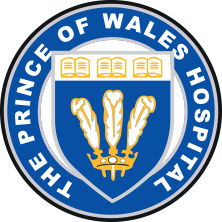 GENERAL / OBSTETRIC / CARDIAC / VASCULAR
ROTEM TRANSFUSION ALGORITHM
PLATELET FUNCTION (2023)
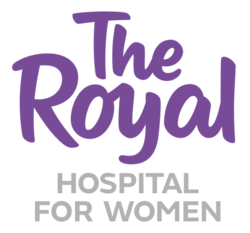 Platelet Function Testing - MULTIPLATE SCHEDULE
Platelet function testing is used for where platelet dysfunction is suspected, or the patient is on platelet inhibiting medications. It can be used in the context of clinically significant bleeding in conjunction with ROTEM, or as an assessment of pre op appropriateness for surgery in patients who have been on antiplatelet therapies.
 
If the platelet count is known to be low (<100 x 109 /L), multiplate may be impaired.
 
If there is clinically significant bleeding and any of the following multiplate tests are abnormal in the red zone, then platelets are likely contributing factors.
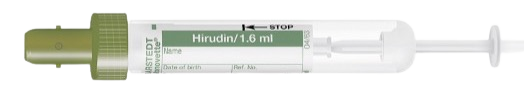 SEQUENCE
Testing is available Monday – Friday  in the COAG LAB from 0900 – 1600
To run the test, call the coagulation lab (Ext. 23482) before collecting a sample, so that the machine can be warmed up. This process takes 30 minutes.
The patient sample must be coll­­ected in x2 specialty Hirudin tubes.
A pathology request form or eMR requesting; ‘multiplate- platelet function - ROTEM’
Please indicate which antiplatelet agent the patient has been on, if any.
Please leave a contact number or extension for the lab to call results through on if urgent.
The x2 Hirudin tubes and request form must be hand delivered to the lab (pneumatic tube transport can impact results).
 
Results will appear on POWERCHART or SEALs results enquiry page. Lab will only call with results if specifically requested (including extension)
Versions 3 2023 – Reviewed by Randwick Campus ROTEM Working Party